The Rotary Endowment1-to-1 matching grants for regional Rotarians & Clubs
1999
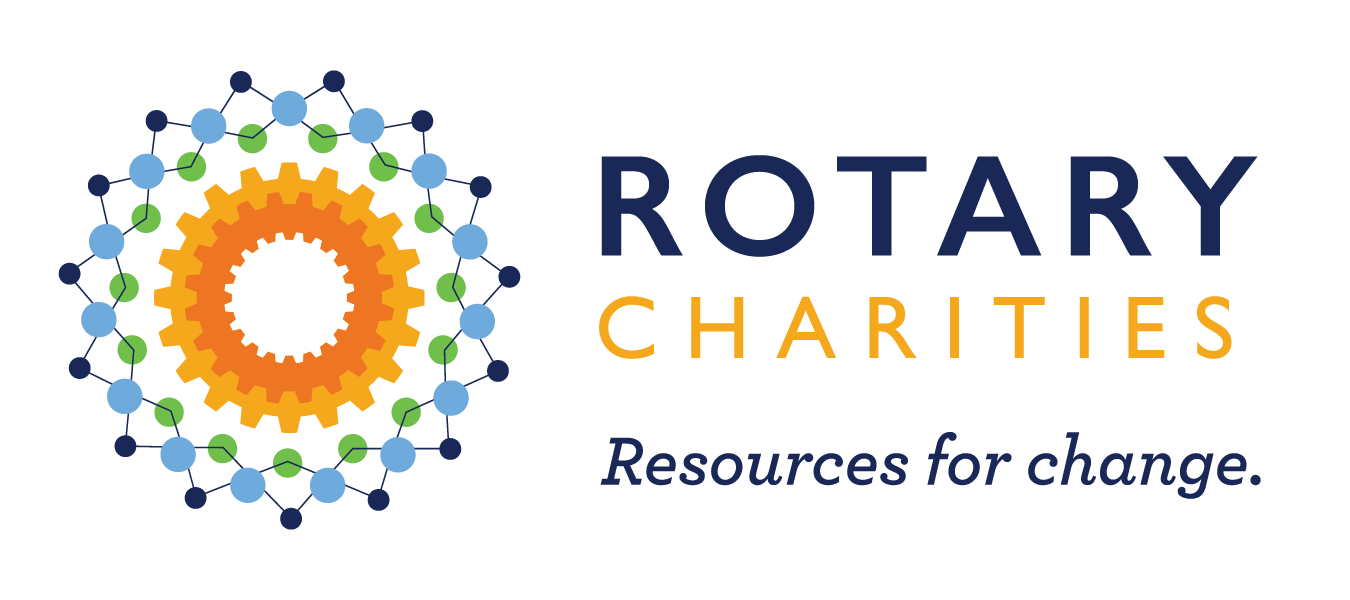 Rotary Charities of Traverse City donates $2.5 million to the 
Grand Traverse Regional Community Foundation to establish the 
Rotary Endowment. 

Today, the Rotary Endowment provides an opportunity for 
individual Rotarians and local Rotary Clubs in Antrim, Benzie, Kalkaska, Grand Traverse, and Leelanau counties to have their philanthropic gifts matched by the Community Foundation.
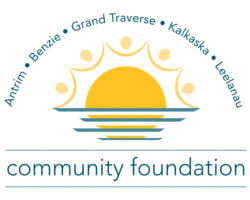 Rotary Clubs
Individual Rotarians
Match up to $250 for gifts to 
nonprofits in our region
Match up to $3,000 for local or 
international projects of the Club
Learn more & find matching forms at rotarycharities.org/rotary-endowment
[Speaker Notes: In 1999, Rotary Charities made a $2.5 million contribution to GTRCF for the purpose of establishing the Rotary Endowment. The endowment provides 1-to-1 matching funds for Rotary Clubs and individual Rotarians in Antrim, Benzie, Kalkaska, Grand Traverse, and Leelanau counties. 

Rotary Clubs – up to $3000 for community/international projects; $19k was awarded in 2021. Plus $25k to Noon club.

Rotarians – up to $250 for donations to regional nonprofits; In 2021, $47k was matched in the 5-county area, but we budgeted for $75k. 

We encourage Rotarians to engage and access the philanthropic power of the Rotary Endowment through your annual match of $250. Find your Club’s matching form at gtrcf.org.]
The Rotary Endowment1-to-1 matching grants for regional Rotarians & Clubs
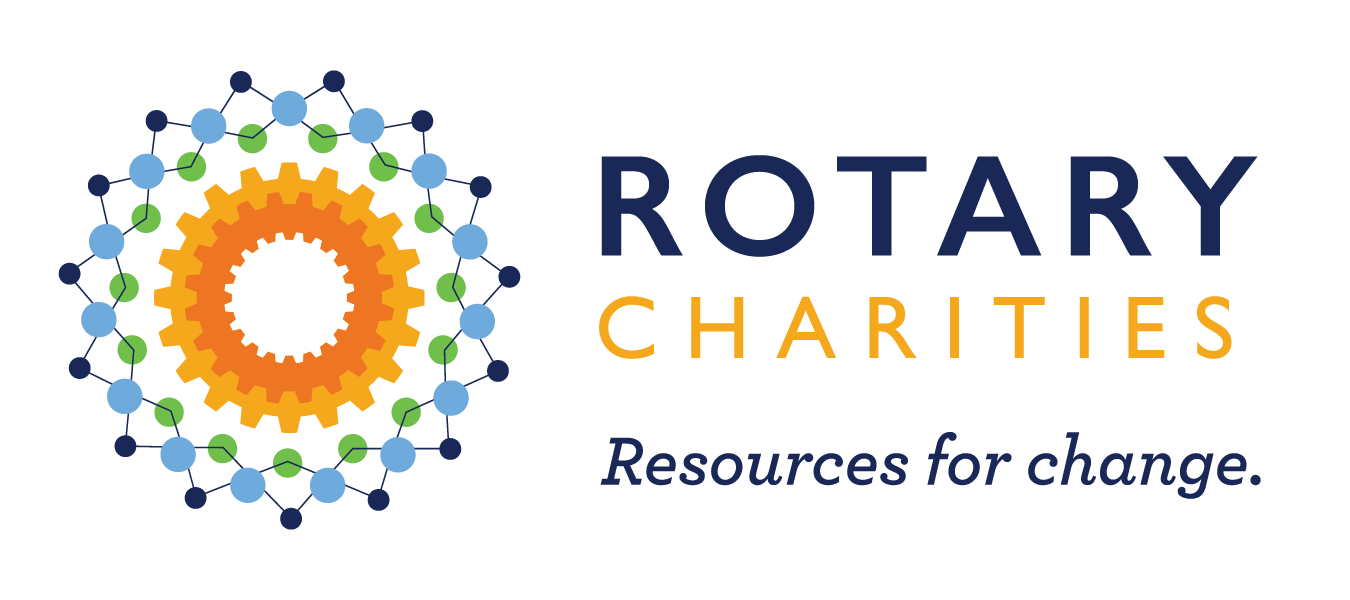 Our Rotary Club
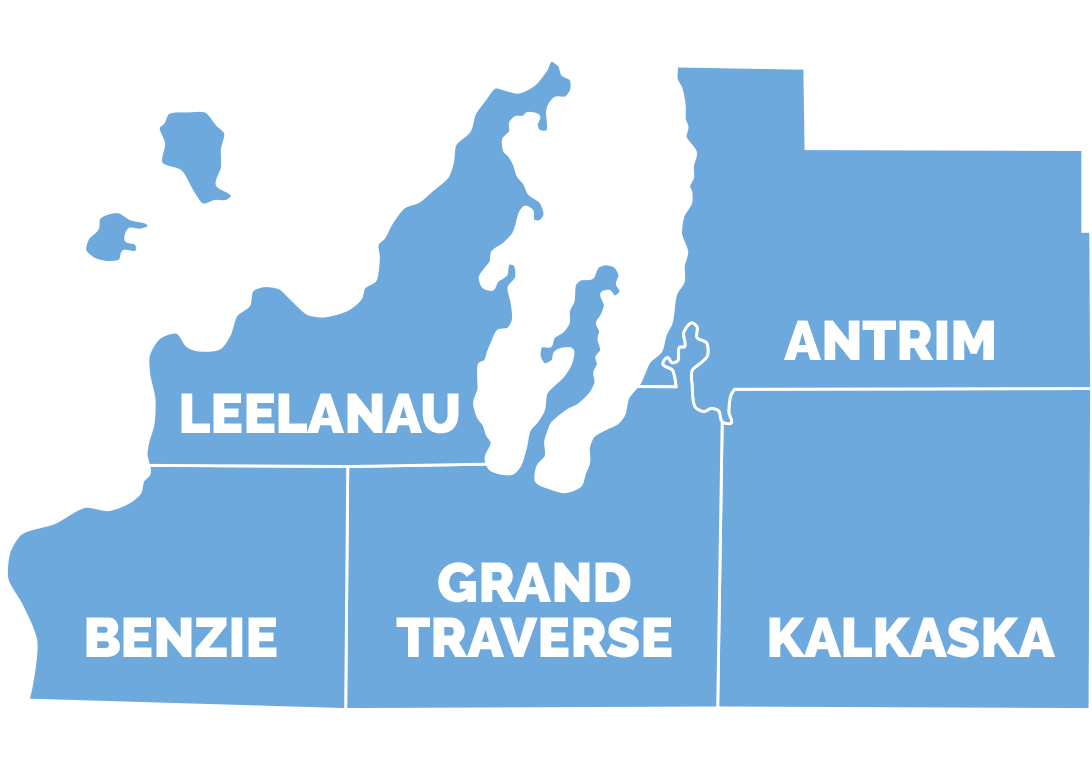 January 1 - December 31

Club Match: $x,xxx of $3,000

Individual Match: $x,xxx

Total Leveraged: $x,xxx
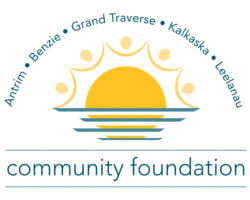 Rotary Clubs: Match up to $3,000 for local or international projects of the Club
Individual Rotarians: Match up to $250 for gifts to nonprofits in our region
Learn more & find matching forms at rotarycharities.org/rotary-endowment
[Speaker Notes: In 1999, Rotary Charities made a $2.5 million contribution to GTRCF for the purpose of establishing the Rotary Endowment. The endowment provides 1-to-1 matching funds for Rotary Clubs and individual Rotarians in Antrim, Benzie, Kalkaska, Grand Traverse, and Leelanau counties. 

Rotary Clubs – up to $3000 for community/international projects; $19k was awarded in 2021. Plus $25k to Noon club.

Rotarians – up to $250 for donations to regional nonprofits; In 2021, $47k was matched in the 5-county area, but we budgeted for $75k. 

We encourage Rotarians to engage and access the philanthropic power of the Rotary Endowment through your annual match of $250. Find your Club’s matching form at gtrcf.org.]